Samostalni seminar iz istraživanja u fizici
Stvaranje i karakterizacija ultrakratkih pulseva u vidljivom dijelu spektra kroz nelinearno multimodno miješanje u optičkom vlaknu
Nikola Gredičak
Fizički odsjek, Prirodoslovno-matematički fakultet, Zagreb
Mentor: doc. dr. sc. Silvije Vdović
Uvod:
HCF
Modovi
Kerr efekt-SPM i ustrmljenje
FWM
Spektralno-vremenski produkt
Metode i materijali:
Materijali
Metode mjerenja
Rezultati:
Spektri izlaznog pulsa iz HCF punjenog argonom
SHG autokorelacija na izlaznim pulsevima iz HCF-a punjenim s argonom
Generiranje vidljivog spektra kriptonom
Mjerenja duljine trajanja vidljivog dijela pulsa i njegovog spektralno vremenskog produkta FROG metodom.
Usporedba rekonstruiranog FROG-a i izmjerenog FROG-a 
Usporedba optičkog spektra i rekonstruiranog optičkog spektra FROG-a
Zaključak
Literatura
PREGLED
HCF (eng. Hollow core fiber)
Indeks loma zraka ili vakuuma veći od indeksa loma stakla
Kompenzacija:
Iskorištavanja fotonskog zabranjenog pojasa u strukturama fotonskih kristalnih vlakana

revolver optičkih vlakana šupljom jezgrom

Vlakana s negativnom zakrivljenošću
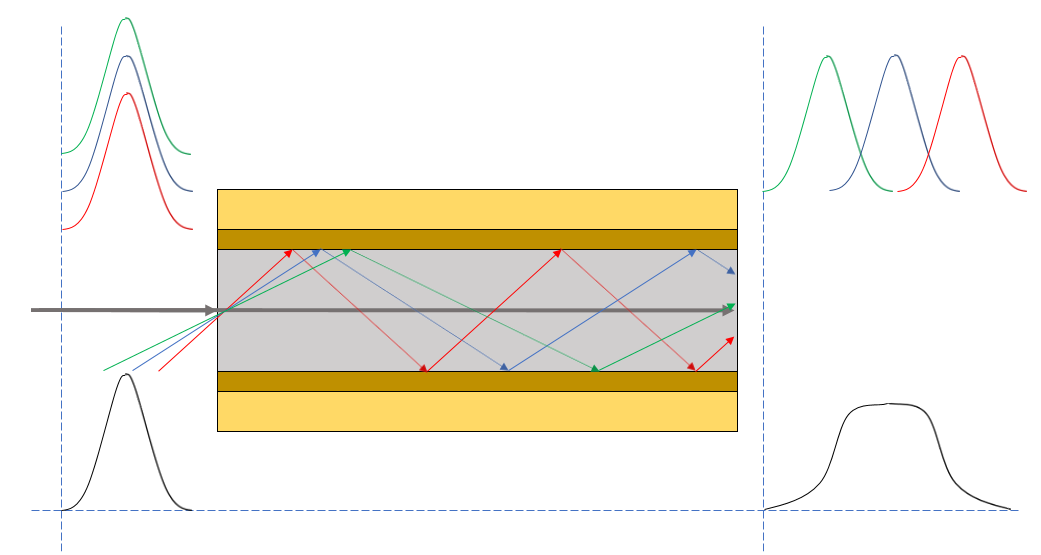 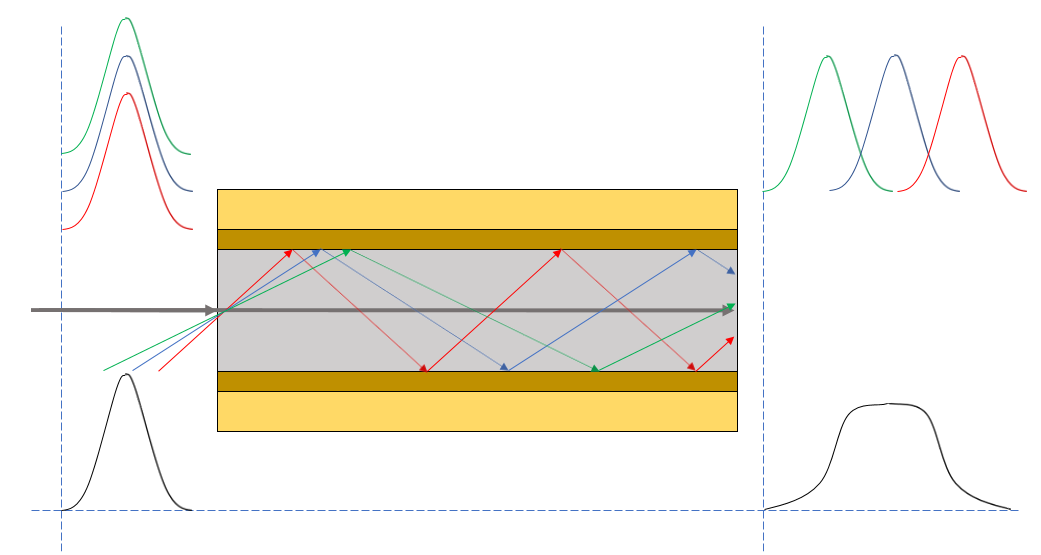 Propagacija kroz HCF
Modovi
Specifični prostorni oblik svjetlosnih valova koji se šire kroz vlakno
Oblik ovisi o geometriji jezgre vlakna i disperziji materijala u vlaknu
Viši se modovi gibaju brže od nižih.
Kerr efekt-SPM i ustrmljenje
FWM efekt
Kerr efekt
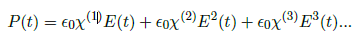 FWM (eng. Four Wave Mixing)
Tri vala medusobno djeluju kako
       bi proizveli novi val
Dok traje razmjena energije izmedu modova nove frekvencije se stvaraju unutar modova pomoću SPM-a.
Nelinearni koeficijenti ovise o vrsti i tlaku plina u HCF-u
Generirani spektar nastao nelinearnim pojavama zovemo superkontinuum.
FWM efekt
Kerr efekt
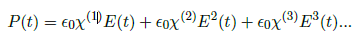 Spektralno-vremenski produkt
Vremenski oblik pulsa opisan Gaussijanom
Produkt Fourierovih transformacija
Pulsevi ograničeni transformacijom TL (eng. transform limited)
Pulsevi s pojavom SPM nisu TL mogu se kompresirati
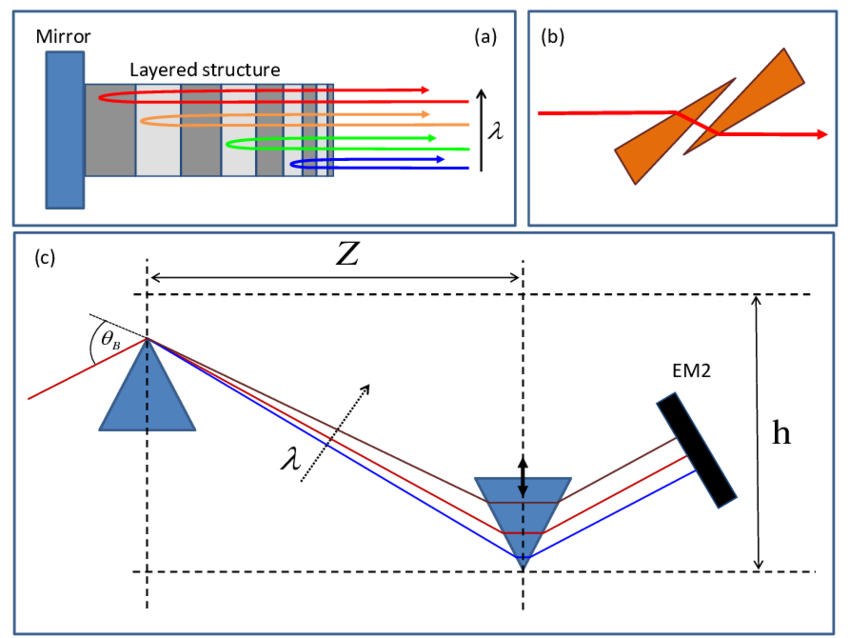 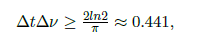 Δt-FWHM pulsa
Δν-spektralna širina
METODE I MATERIJALI
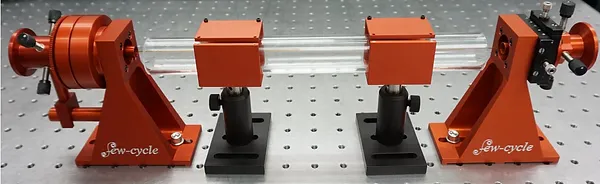 Oprema
Few-cvcle, jednomodalni HCF punjen argonom ili kriptonom
Laser Light Conversion Pharos
Spektrometri HR4000 i Ocean Optics S2000
GECO
Filteri, zrcala i cvrkutna zrcala
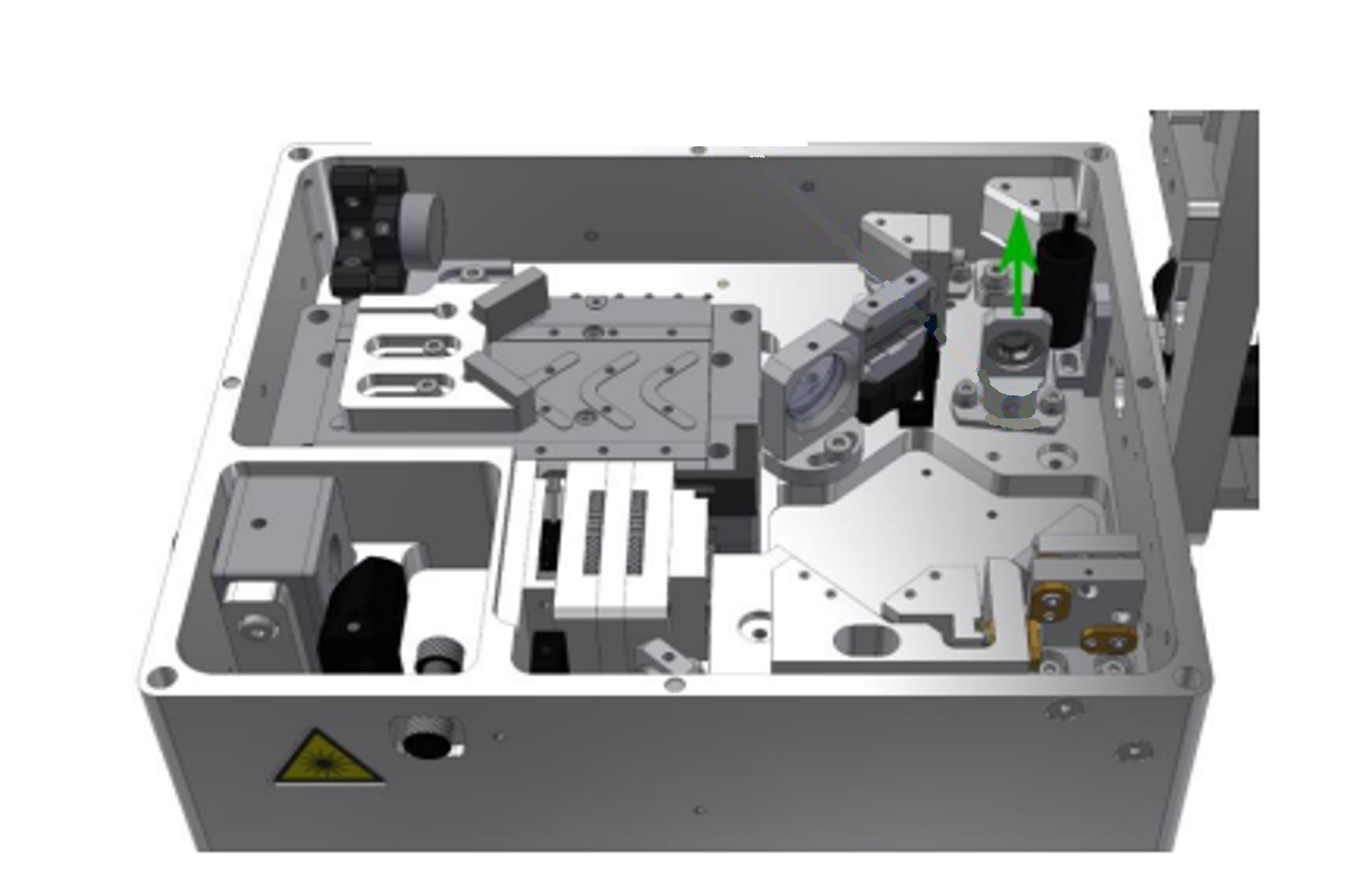 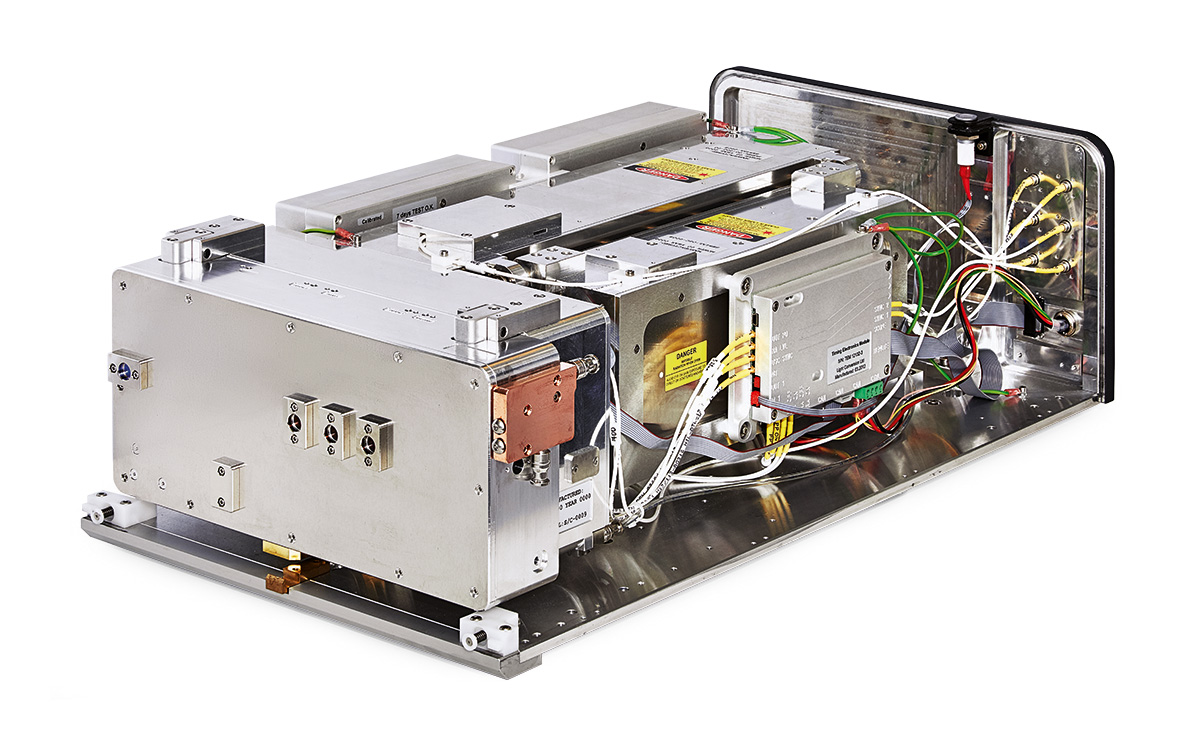 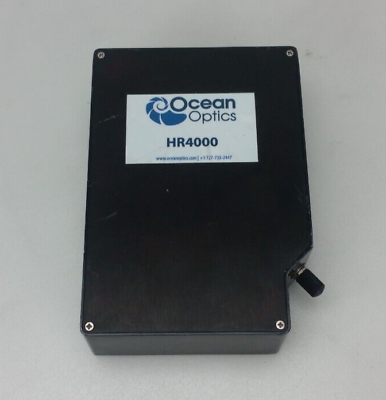 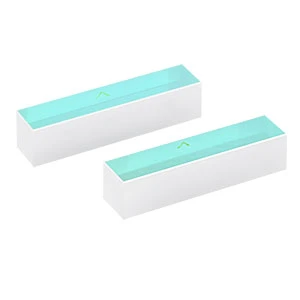 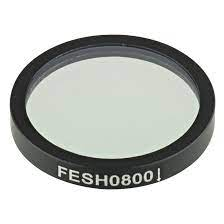 Metode mjerenja
Intenzitetska autokorelacija uz pomoć SHG (Second Harmonic Generation)
Sustav za detekciju fotodioda
Mjeri trajanje pulsova

FROG (eng. Frequency Resolved Optical Gating)
Sustav za detekciju spektrometar
Potpuna karakterizacija pulsa
Mjerenja su obrađena u programu
REZULTATI
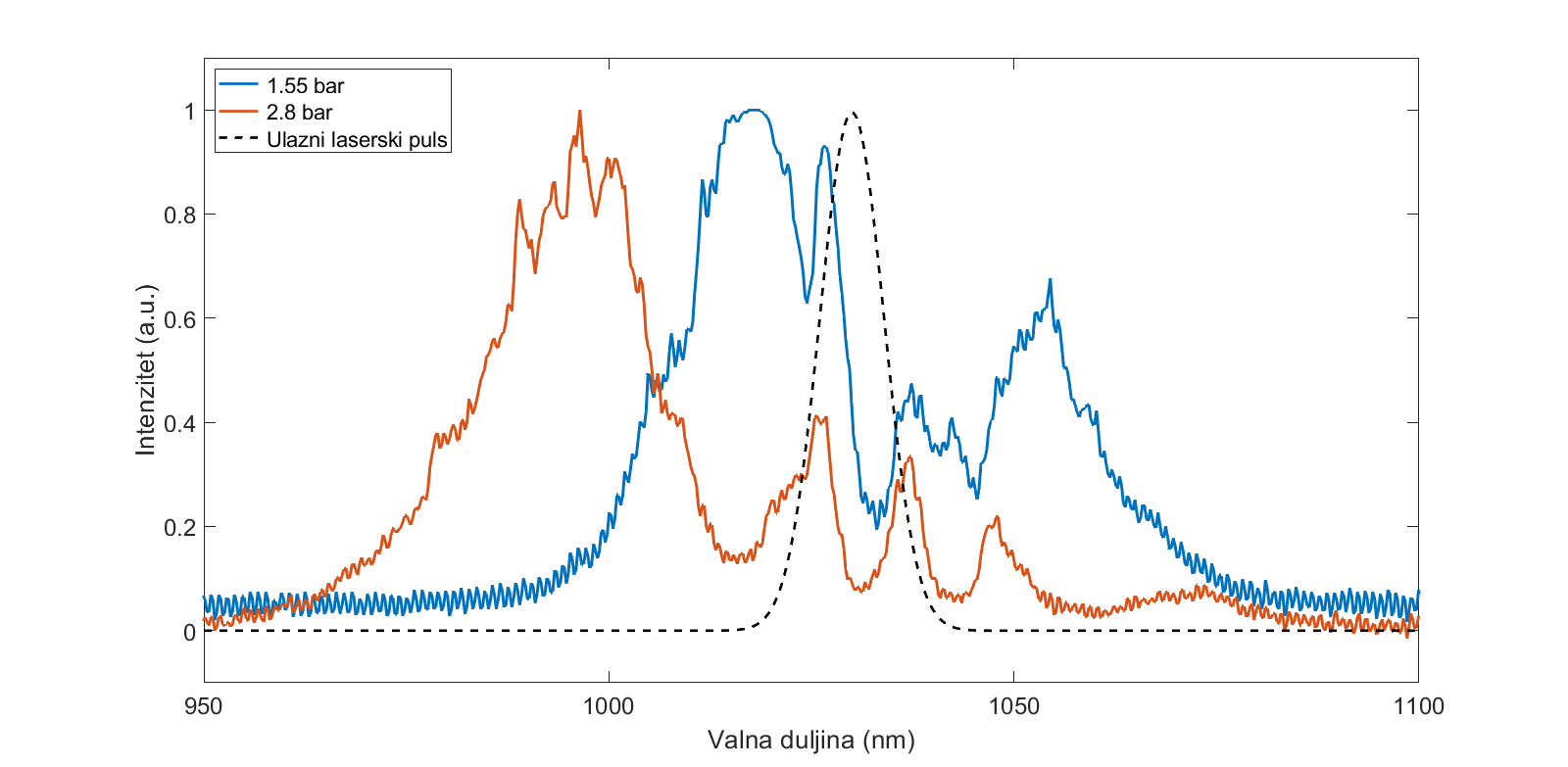 Spektri izlaznog pulsa iz HCF punjenog argonom
Kerr efekt: SPM i ustrmljenje
Energija ulaznog laserskog pulsa je 500 μJ 
 Centralna valna duljina 1030 nm
SHG autokorelacija na izlaznim pulsevima iz HCF-a punjenim s argonom
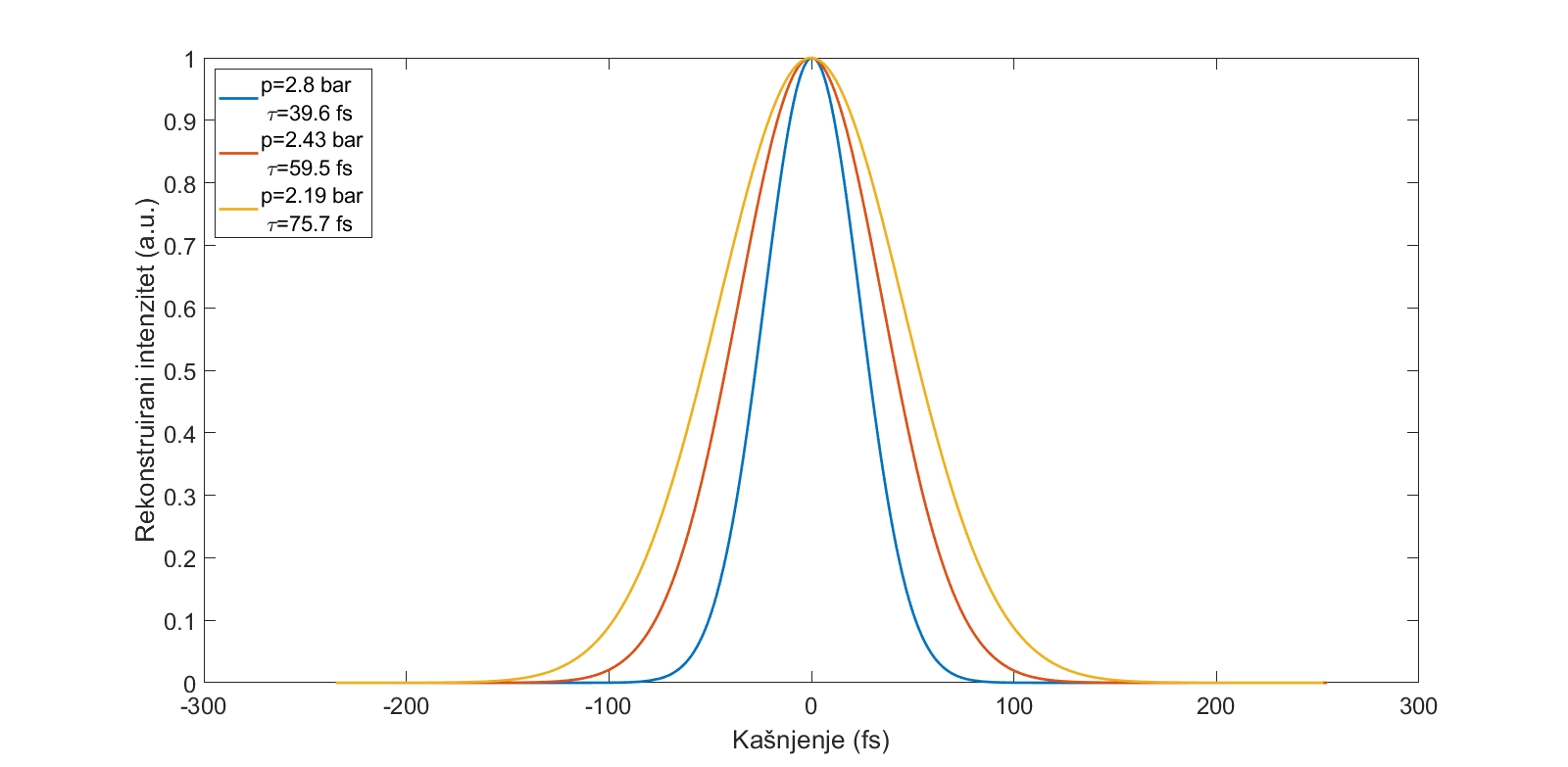 Vremensko trajanje pulseva nakon kompresije s cvrkutnim zrcalima.
Trajanje ulaznog pulsa je 170 fs
Širina vidljivog dijela spektra
HCF punjen kriptonom
Razlika ulazne centralne valne duljine laserskog pulsa 1030 nm i najniža valna duljina izmjerenog spektra
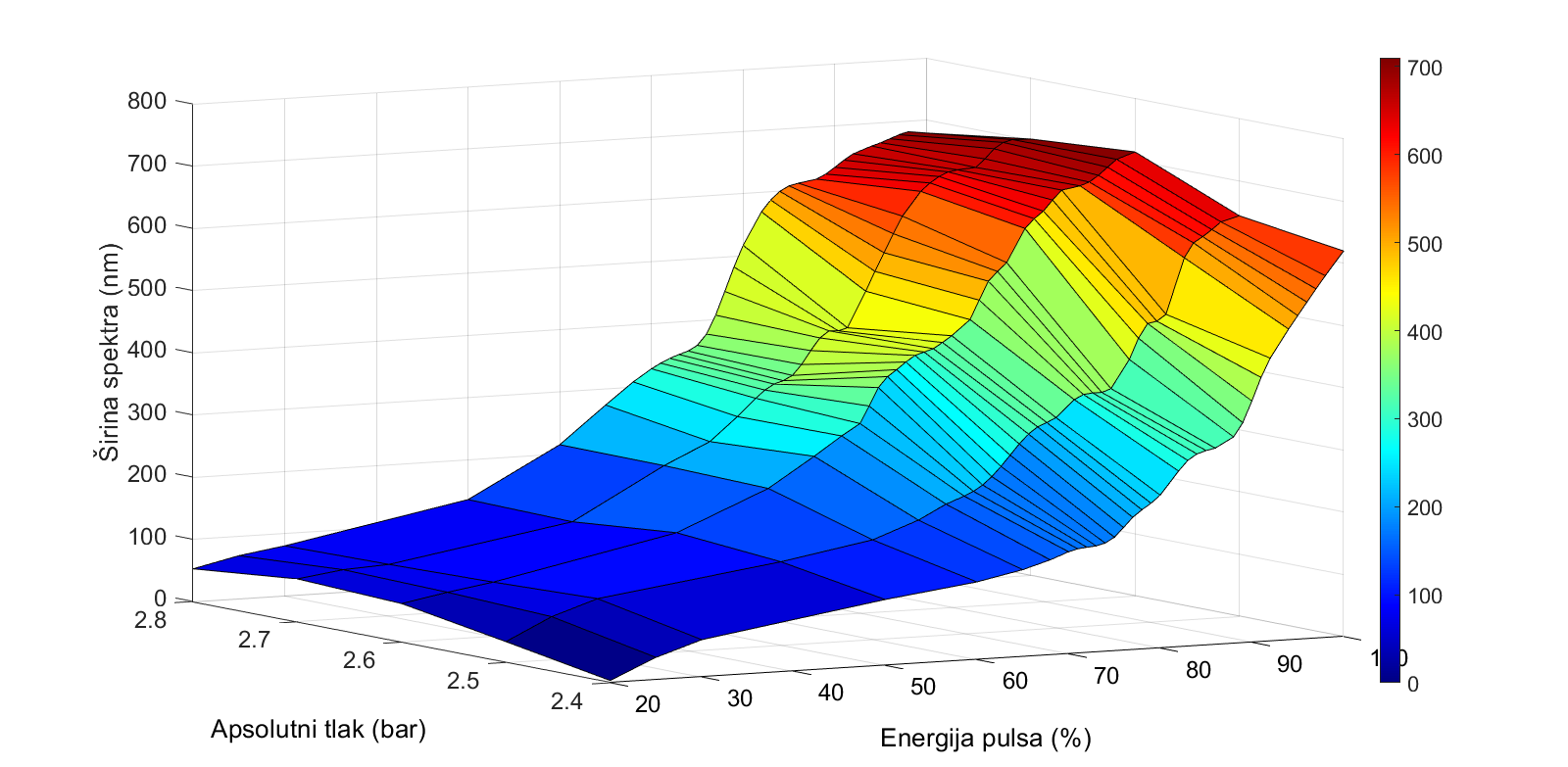 Širina vidljivog dijela spektra podijeljenog po  zonama njegovog širenja
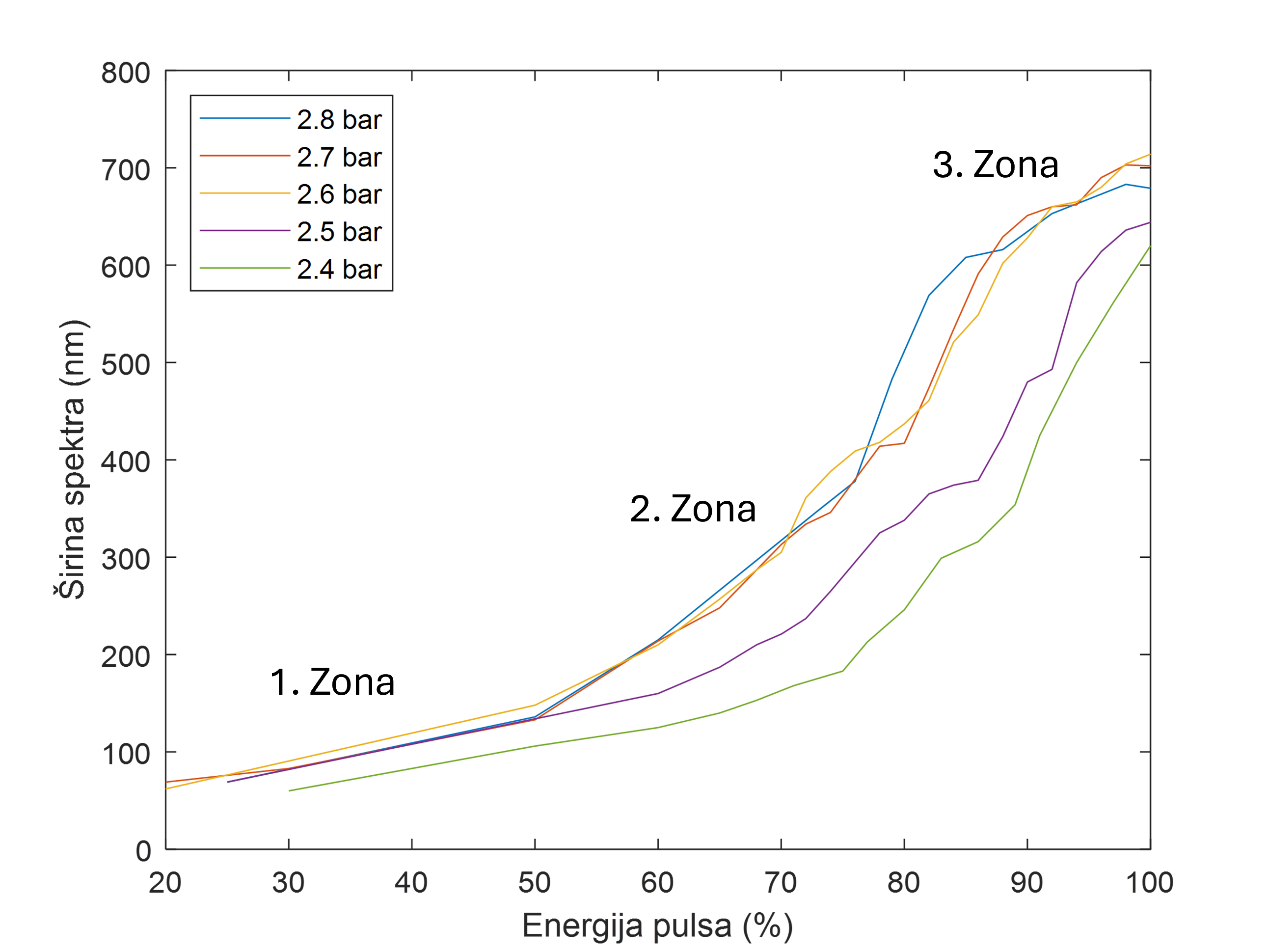 1. zona
Širenje spektra se odvija linearno s energijom laserskog pulsa
Prevladava pojava SPM
2. zona
Širenje spektra pomoću stvaranja novih modova FWM
3. zona
Apsorpcija spektra unutar fibera je veća nego li njegovo širenje pomoću FWM
S većim tlakom širenje 3. zone te pomak krivulje u lijevo
Najširi spektar na 2.6 bar i 500 μJ energije pulsa
Optički spektar izlaznog pulsa iz HCF-a ispunjenog kriptonom na apsolutnom tlaku 2.6 bar.
Energija pulsa je izražena u postocima maksimalne energije pulsa koja iznosi 500 μJ
Mjerenja duljine trajanja vidljivog dijela pulsa i njegovog spektralno vremenskog produkta FROG metodom.
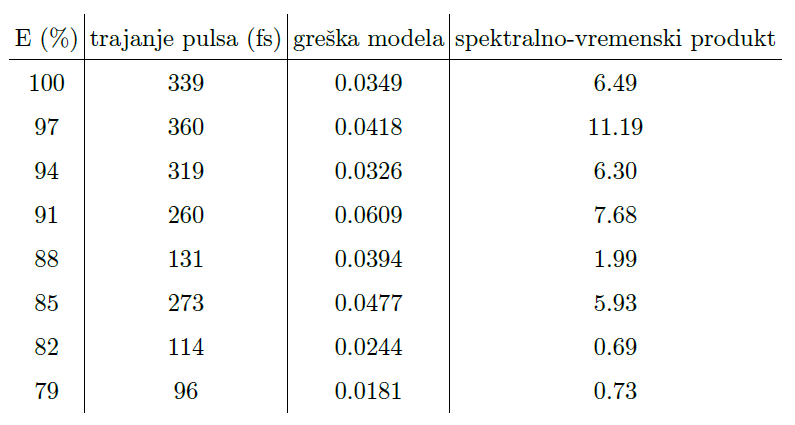 Mjerenja su vršena na 2.8 bar apsolutnog tlaka kriptona.

 Energija pulsa E je izražena u postocima maksimalne ulazne energije pulsa koja iznosi 500 μJ. 

Trajanje ulaznog pulsa je 170 fs.
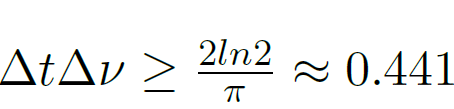 Usporedba rekonstruiranog FROG-a a) i izmjerenog FROG-a b)
Apsolutni tlak 2.8 bar i 85% maksimalne energije ulaznog pulsa
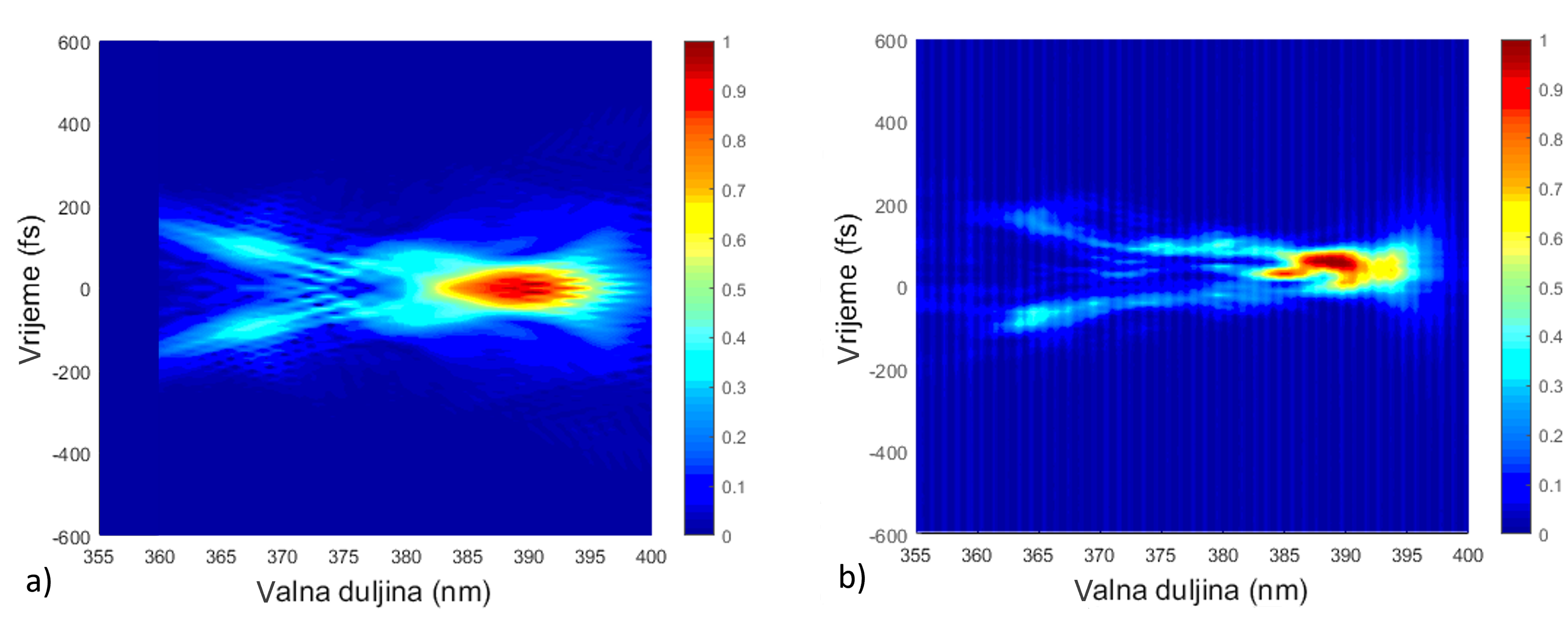 Apsolutni tlak 2.8 bar i 79% maksimalne energije ulaznog pulsa
Usporedba optičkog spektra i rekonstruiranog optičkog spektra FROG-a
Apsolutni tlak 2.8 bar i 85% maksimalne energije ulaznog pulsa
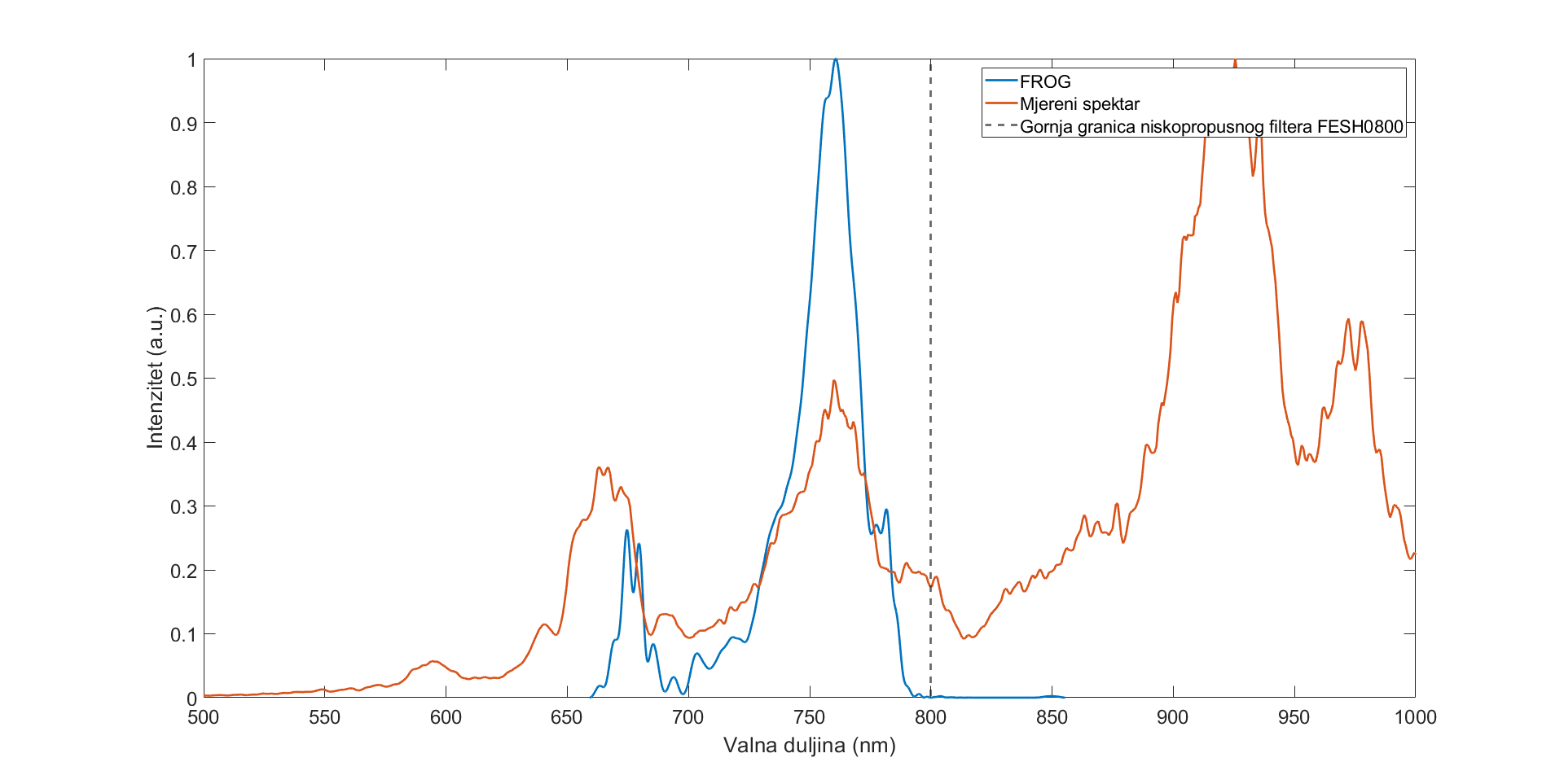 Apsolutni tlak 2.8 bar i 79% maksimalne energije ulaznog pulsa
Širenje spektra i superkontinuum:
HCF punjen argonom pokazuje širenje spektra s značajnim proširivanjem u smjeru manjih valnih duljina, što je povezano s pojavama samoustrmljenjem i SPM-om.
HCF punjen kriptonom, pri većim energijama, pokazuje efekt FWM, stvarajući nove prostorne modove i rezultiraju naglim širenjem spektra u vidljivom dijelu.

Generiranje kraćih femtosekundnih pulseva :
Pulsevi TL ne mogu se skratiti bolje nego li spektralno-vremenska neodređenost dopušta.
Izlazni pulsevi na 88% maksimamlne energije pulsa i 2.8 bar tlaka unutar HCF-a su kraći nego li ulazni pulsevi (170 fs).
Proširivanjem spektra ulaznog TL pulsa možemo ga skratiti dodatno s kompresibilnim metodama.

Superkontinuum u vidljivom dijelu i uvjeti eksperimenta:
HCF punjen kriptonom proizveo je superkontinuum u vidljivom dijelu spektra na 2.4 bar i 500 μJ energije pulsa
Najširi spektar postignut je pri tlaku 2.6 bar i 500 μJ energije pulsa.

Primjene i perspektive:
Zaključuje se da HCF može biti koristan za generiranje ultrakratkih laserskih pulseva u vidljivom dijelu spektra, s potencijalom primjene u raznim spektroskopskim tehnikama za analizu kemijskih ili bioloških uzoraka,	 primjerice 2D spektroskopija na 2D materijalima
LITERATURA
[1] Poletti, F. (2014). Nested antiresonant nodeless hollow core fiber. Optics Express, 22(20), 23807.
[2] Suslov, D., Zvánovec, S., Dousek, D., & Komanec, M. (2020). Hollow-Core Optical Fibers. Radioengineering, 29(3), 417–430. 
[3] Geco-V3 Scanning Autocorrelator USER’S MANUAL
[4] Forjan, M. Ultrabrza tranzijentna apsorpcija fotokemijskih reakcija. Diplomski rad. Zagreb: Prirodoslovno-matematički fakultet, 2018.
[5] Brusar, V. Tranzijentna apsorpcija rodamina B. Diplomski rad. Zagreb: Prirodoslovno-matematički fakultet, 2020.
[6] Piccoli, R., Brown, J. N., Jeong, Y., Rovere, A., Zanotto, L., Gaarde, M. B., Legaré, F., Couairon, A., Travers, J. C., Morandotti, R., Schmidt, B. E., & Razzari, L. (2021). Intense few-cycle visible pulses directly generated via nonlinear fibre mode mixing. Nature Photonics, 15(12), 884–889. 
[7] FROG algorithm: K. W. DeLong and R. Trebino, Journ. (1994). Optical Society of America A, 11, 2429.
[8] Gosnell, T. R., Taylor, A. J., & Greene, D. P. (1990). Supercontinuum generation at 248 nm using high-pressure gases. Optics Letters, 15(2), 130.
[9] Levchenko, A. B.,Ustinovski, N. N., & Zvorykin, B. D. (2010). Absorption spectra of e-beam-excited Ne, Ar, and Kr, pure and in binary mixtures. The Journal of Chemical Physics, 133(15).
HVALA!